Think you could persuade others by speaking?
Ready to challenge yourself?
Are you passionate about something?
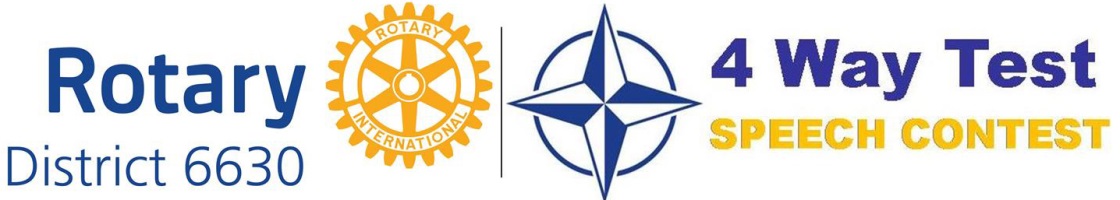 Interested in improving critical thinking and ethical decision making skills?
Would you want to inspire and motivate others?
Would you like to have a positive influence and make a difference in this world?
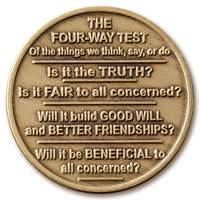 What is The 4 Way Test?
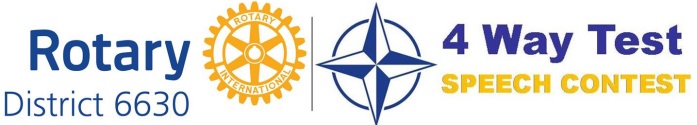 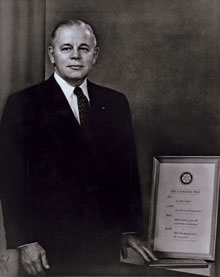 Rotarian Herbert Taylor
● Written by Herbert Taylor in 1932 during the Great Depression● Club Aluminum company was facing bankruptcy● Taylor believed that if employees did the right thing, the company    would survive● He promoted the test as a way of life and model for doing business● Five years later, Club Aluminum was profitable again
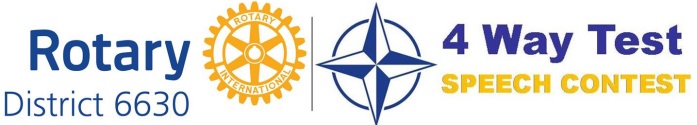 [Speaker Notes: The 4-Way Test]
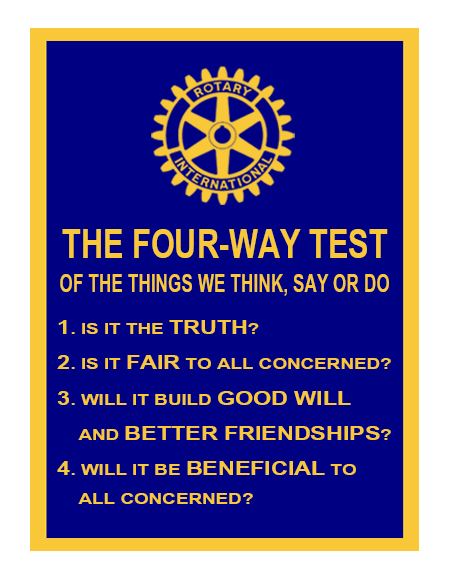 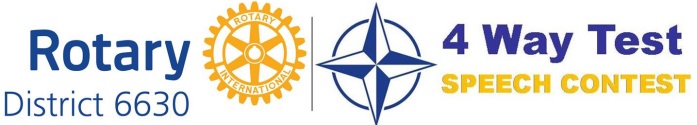 [Speaker Notes: The 4-Way Test]
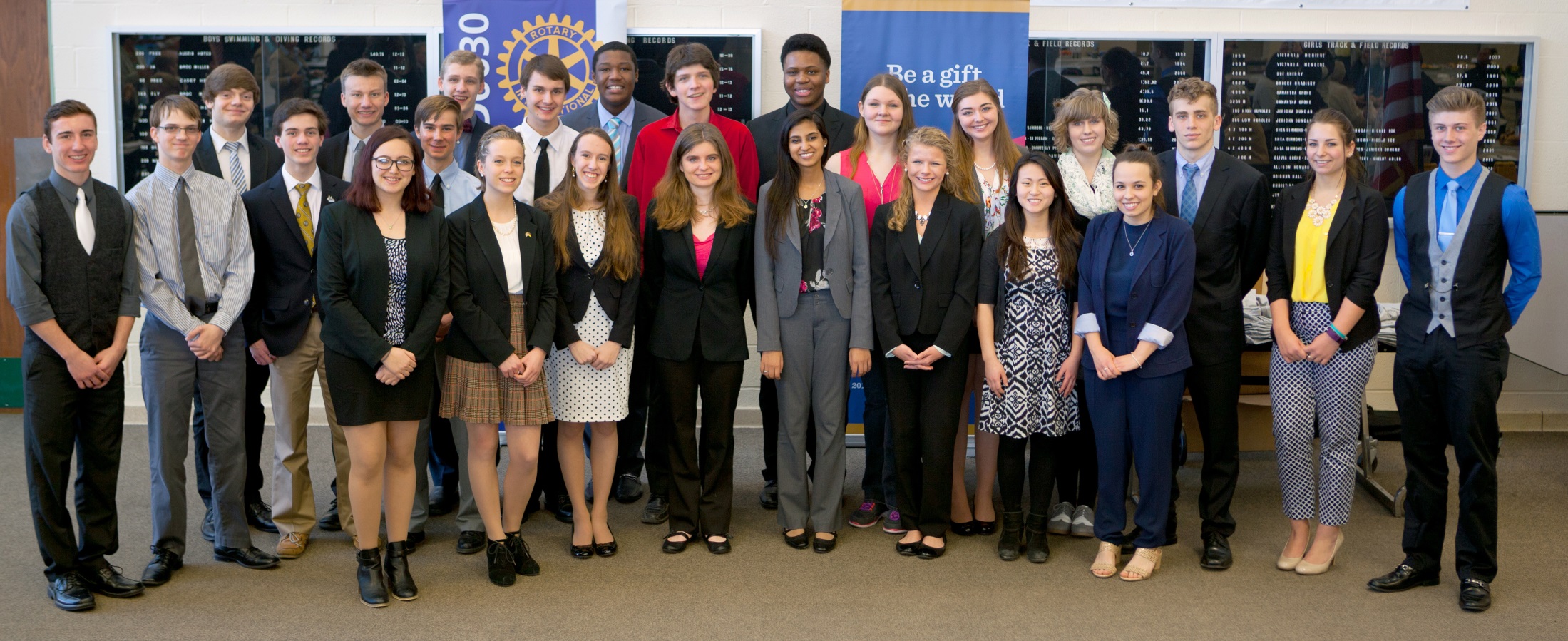 What is The 4 Way Test Speech Contest?
An opportunity for high school students to win attractive prizes by applying principles of the 4 Way Test  to a current ethical issue and gain valuable public speaking experience.
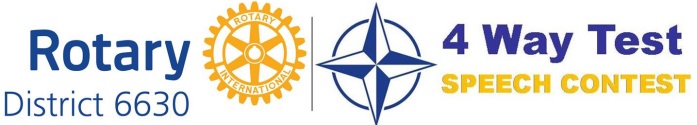 Contest takes place at 3 Levels
School LevelContests originate at High Schools and is open to all students in Grades 9 to 12

Club LevelClubs are eligible to advance 1 winner per school to the District level contest




District LevelThe District contest is held in two rounds, a semi-final round and the finals. Both rounds take place on the same day
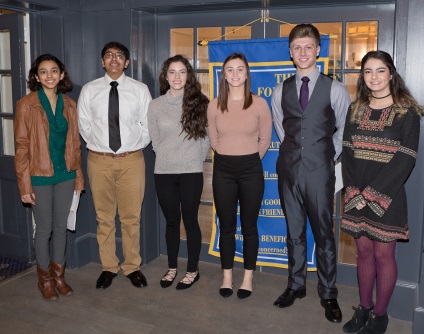 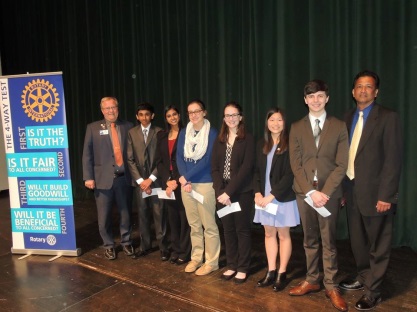 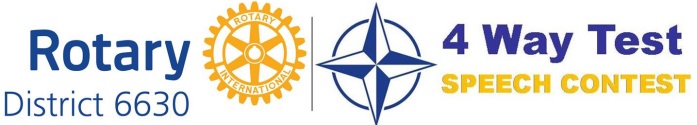 Contest Rules
ELIGIBILITYAll students from Grades 9 to 12, in participating High SchoolsSPEECH TOPICThe purpose of the speech is to apply the principles of Rotary’s 4 Way Test to a current ethical issue. 

Students are challenged to identify a topic they feel passionate about and to adopt a point of view from which they will seek to persuade others. Each part of the Four-Way Test should be addressed during the speech. It should be something from the speaker’s personal experience or general knowledge.
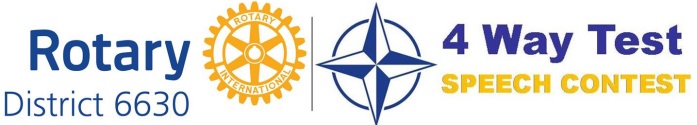 Contest Rules
TIMING OF SPEECHSpeeches shall be from five (5) to seven (7) minutes. Penalty points at the rate of 2 points for every 15 seconds will be subtracted for infractions over or under the minimum or maximum time limits SPEAKER AIDS / PROPSNote cards may be used to recover from a mental blank out and avoid an embarrassment.  Even if a speaker chooses not to use note cards, they may have them at hand in case of an emergencyUse of Props should be limitedAll speakers will speak from the same platform or designated area
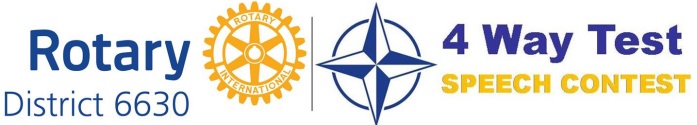 How do they judge?
CONTENT (35%)Practical Application of the 4 Way Test (20%)Speech Value (10%)Clarity and expressiveness of language and vocabulary (5%)ORGANIZATION (15%)Introduction (5%)Development (5%)Conclusion (5%)DELIVERY (50%)Eye Contact (15%)Energy/Passion (10%)Body Language (10%)Voice (10%)Fluency (5%)
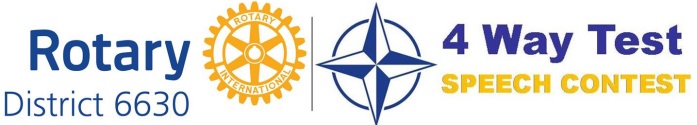 What’s in it for you?
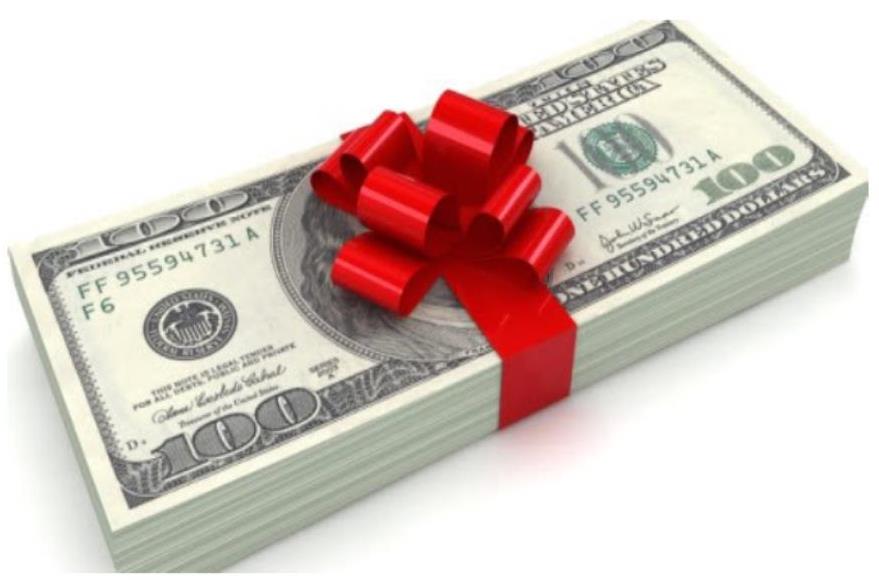 1st Prize: $1200/-2nd Prize: $900/-3rd Prize: $700/-Honorable Mentions: $200/-
Win Cash Prizes and Recognition that could make your resume stand out!
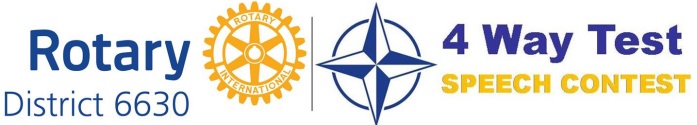 When are the Contests?
SCHOOL CONTESTFeb XX, 20242:00PM to 4:00PM(Fill in the date and place of School contest)
CLUB CONTESTMarch XX, 20242:00PM to 4:00PM(Fill in the date and place of club contest)
DISTRICT CONTESTApril 6, 202410:00AM to 3:00PM
Springfield High School1880 Canton Rd., Akron, OH 44312
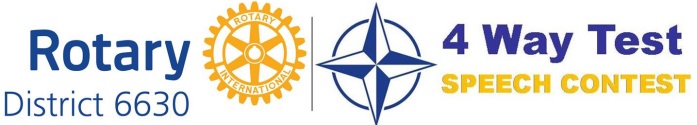 How do I enter?
Contact your teacherMs. XxxxxxTel:E-mail:ORContact your local Rotary Club ChairName:Tel:E-mail:
The District contest Guide along with videos of previous winning speeches is available on www.rotarydistrict6630.org under the 4 Way Test Speech Contest tab
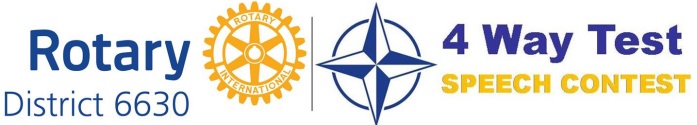 Questions?
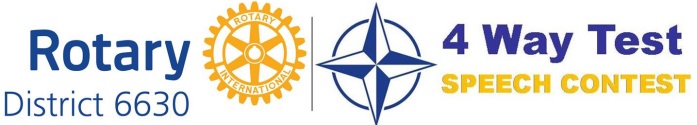